DOE-HDBK-1169-20YR (NUCLEAR AIR CLEANING HANDBOOK)
AND
doe-std-1269-20yr
(AIR CLEANING systems in doe nuclear facilities)
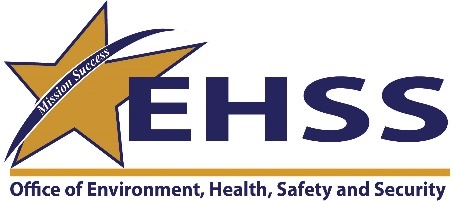 EFCOG Workshop – February 2021
Patrick Frias, Project Manager
Office of Nuclear Safety Basis & Facility Design (AU-31)
William Shields, PEC, supporting AU-31
Ron Bellamy, supporting AU-31
David Compton, PEC, supporting AU-31
1
Current DOE-HDBK-1169-2003 Version
The 2003 handbook (drafted 2000-2002 by a large team of technical experts) is the 4th edition of a series of DOE issuances dating back to the 1970s and 1960s.
Used alongside U.S. NRC consensus documents and standards such as ASME-AG-1.
Voluminous document, 408 pages, 11 chapters, 3 separate appendices, introduction, 3 forewords, over 180,000 words, many illustrations, charts, graphs, tables.
Writing style is irregular, but default construction is a “must” or “shall” requirement statement, of which there are over 700.
Format is a series of topical essays and unorthodox format.
2
History Revision Effort #1
Project to revise and update the handbook began Fall 2013, with issuance of a PJS
Task led by AU-33, supported by some 25 experts from DOE, academia, and the DNFSB.
Actual work commenced October 29, 2015, with issuance of a “Project Plan.”
Schedule called for issuance of a new Handbook “in FY 2018.”
No discernable progress made by September of 2018.
3
History Revision Effort #2
New effort led by AU-31 commenced in September 2018, relying on the 2013 PJS. 
Effort began with close analysis of NACH 2003 to determine the best course of action.
Decision made by AU-30 management to break up the existing handbook into a DOE standard (for requirements – far less than 700) and a DOE handbook (for information and best practices).
New documents would be drafted in parallel using current AU-30 document style and format practices.
4
Revision Effort #2Main Objectives
Develop two (2) documents:

New DOE standard with DOE-unique requirements in coordination with related industry-wide consensus documents;

Revised DOE handbook containing the industry’s most updated information; removing obsolete outdated information and using astructure with no “shall” requirement statements.
5
Revision Effort #2 – 2019 Tasks
Internal AU-31 analysis and outlines completed by early 2019.
Spring 2019: nine (9) working groups (WGs) formed – all-volunteer membership included many names appearing in the first revision effort.
Each WG was given a specific, detailed charter, stated deliverables, and target dates.
Deliverables requested by ~mid-September 2019. 
Several conference calls held to check status and answer questions.
6
Revision Effort #2 – 2020 Tasks
Jan to Mar 2020 - Initial drafts of both revised handbook and new standard distributed to working group lead members and key stakeholders.
Draft Standard mid-January 2020; 4-week review
Draft Handbook mid-March 2020; 4-week review
Entered RevCOM mid-July 2020; Comments received mid-Sept 2020
Fall 2020 – Comment Response Negotiations
7
Revision Effort #2 – 2021 Tasks
Extensive RevCOM technical comments addressed and negotiated with key nuclear air cleaning SMEs.
Finalized Documents expected mid-late Spring 2021.
8
Internal DOE AU-31 Team
Patrick Frias, AU-31, patrick.frias@hq.doe.gov
David Compton, PEC, david.compton@hq.doe.gov
Bill Shields, PEC (Editor), bill@shieldsnuclear.com
Ron Bellamy, PEC, rrb1rrb1@verizon.net
9